Rośliny Doliny Baryczy ratują zdrowie !
Maja Sikora, Mikołaj Glina kl. V aSzkoła Podstawowa im. Polskich Olimpijczyków w Dębnicy
Spis treści
Pokrzywa zwyczajna
Pierwiosnek lekarski
Rumianek pospolity
Tasznik pospolity
Opis
Jest to roślina z wieloma zastosowaniami leczniczymi
Ma ona właściwości np. Moczopędne i antybiotyczne, oraz ma w sobie wiele witamin takich jak witamina A, B, C oraz K
Występuje w wilgotnych lasach, zaroślach oraz przydrożach
Przepis na shake
Składniki: owoce np. Banan, Jogurt lub kefir oraz 1 liść pokrzywy
Sposób przygotowania: Wszystko zblendować i wlać do kubeczka
Smacznego!
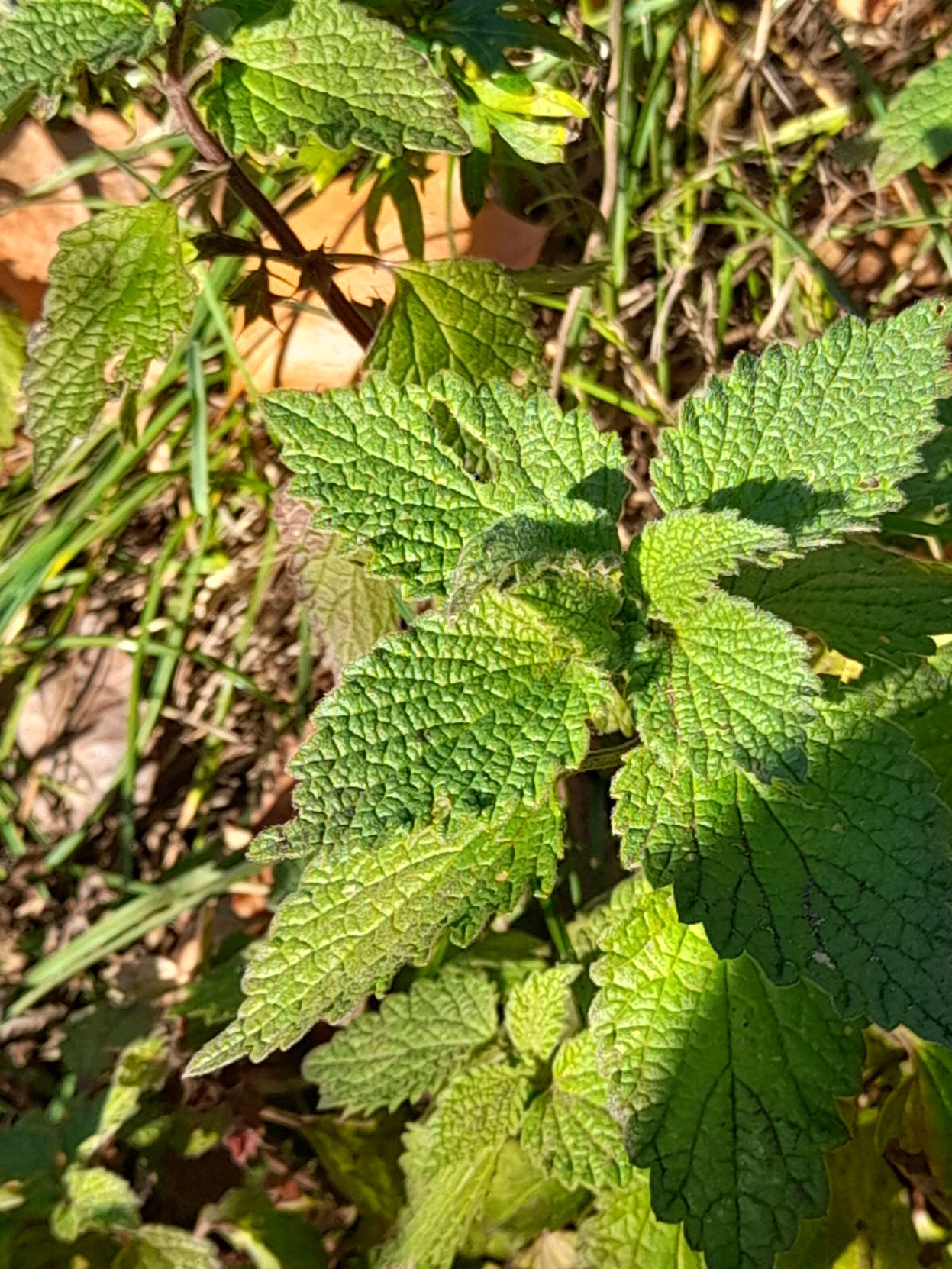 Pokrzywa zwyczajna
Opis
Podlega on częściowej ochronie prawnej, wykazuje działanie moczopędne i wykrztuśne 
Można znaleźć go m.in. w zaroślach, murawach oraz na skrajach lasu
Przepis na ekstrakt przeciwgorączkowy
Składniki: 4 łyżki ziela lub kwiatów pierwiosnka, 3 łyżki miodu, woda
Sposób przygotowania: Ziele lub kwiaty pierwiosnka zalej jedną szklanką wody i gotuj przez 5 minut, następnie odstaw na 20 minut i przecedź. Dodaj 3 łyżki miodu.
Spożywaj 6 razy na dzień po 2 łyżki
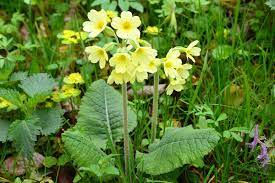 Pierwiosnek lekarski
Opis
Roślina mająca zastosowania m.in. przeciwzapalne oraz przeciwskurczowe
Można znaleźć ją na polach, przydrożach lub nieużytkach
Przepis na płukankę
Składniki:3 łyżki koszyczków z rumianku, woda
Przygotowanie:Koszyczki zalej gorąca wodą i odstaw do ostygnięcia, odcedzamy i znowu mieszamy z ciepła wodą, nasączamybawełnianą ścierkę i przecieramy skórę
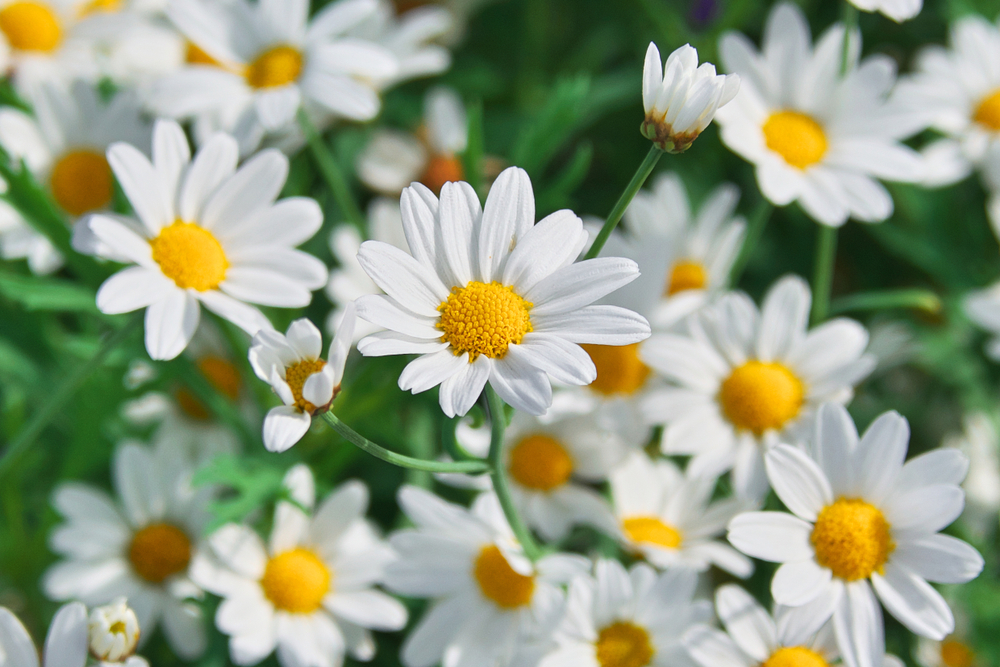 Rumianek pospolity
Opis
Roślina ta ma działania moczopędne i przeciwkrwotoczne, dorasta ona bardzo szybko, można spotkać ją na polach, ogrodach, torowiskach
Przepis na syrop
Składniki: 100g rośliny, woda
Przygotowanie: roślinę zalać wodą, szczelnie zamknąć i odstawić na 10 dni
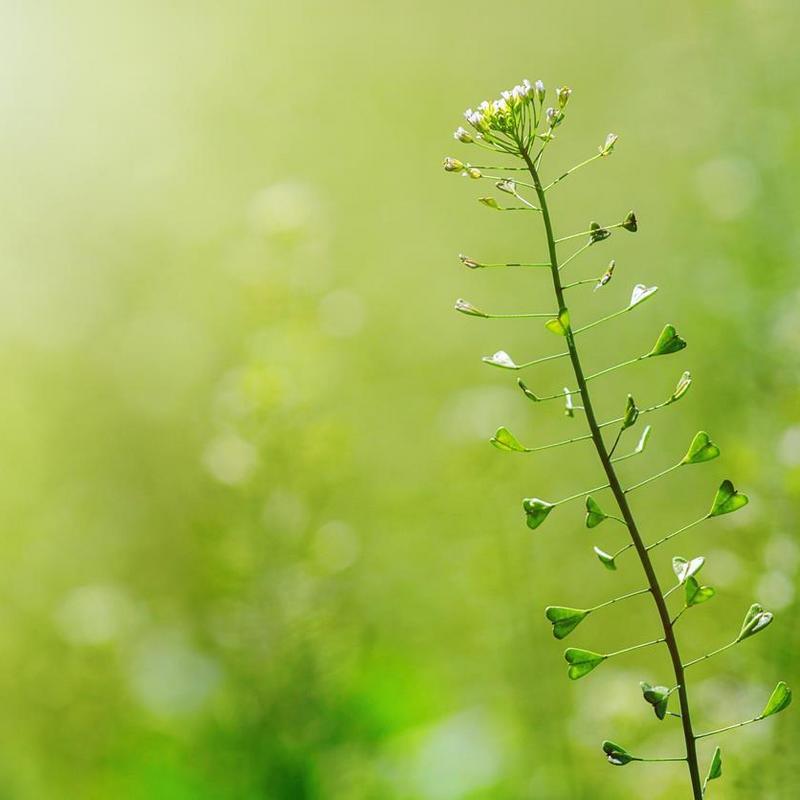 Tasznik pospolity
Zdjęcia:Google grafikaWłasne
Informacje:https://www.wapteka.plhttps://zdrowie.claudia.plhttps://zywienie.medonet.pl
Pawłowska J, Pawłowski J, Atlas Roślin Doliny Baryczy, wydaw. Stowarzyszenie Partnerstwo dla Doliny Baryczy; materiały ze stron internetowych:
Bibliografia